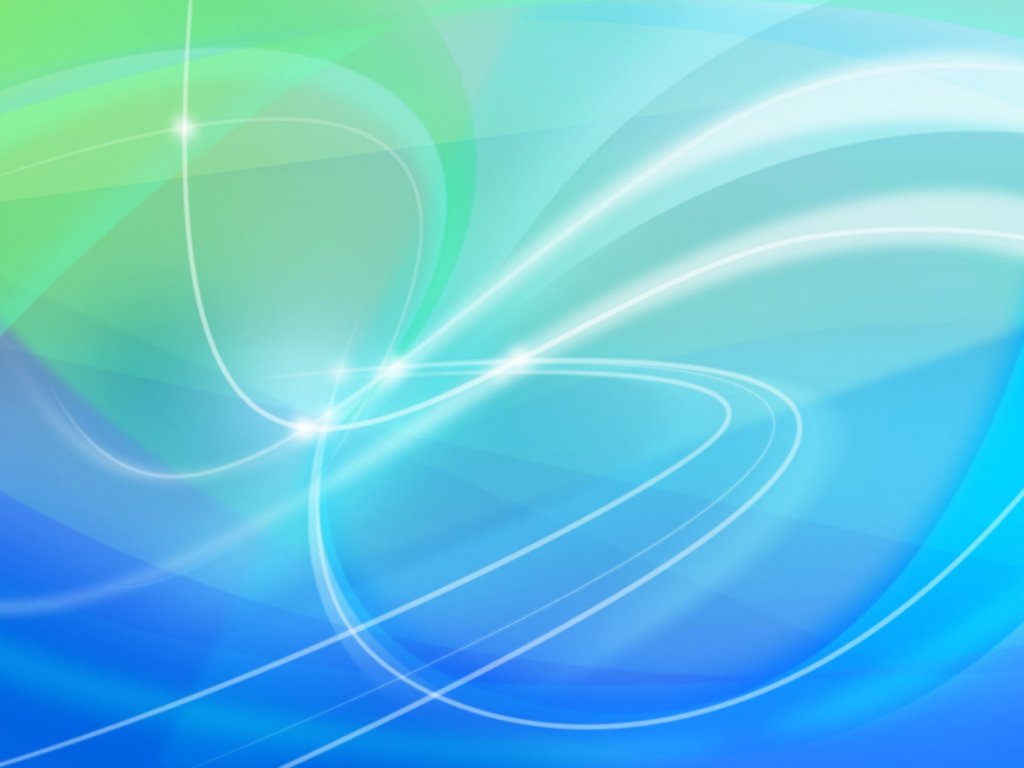 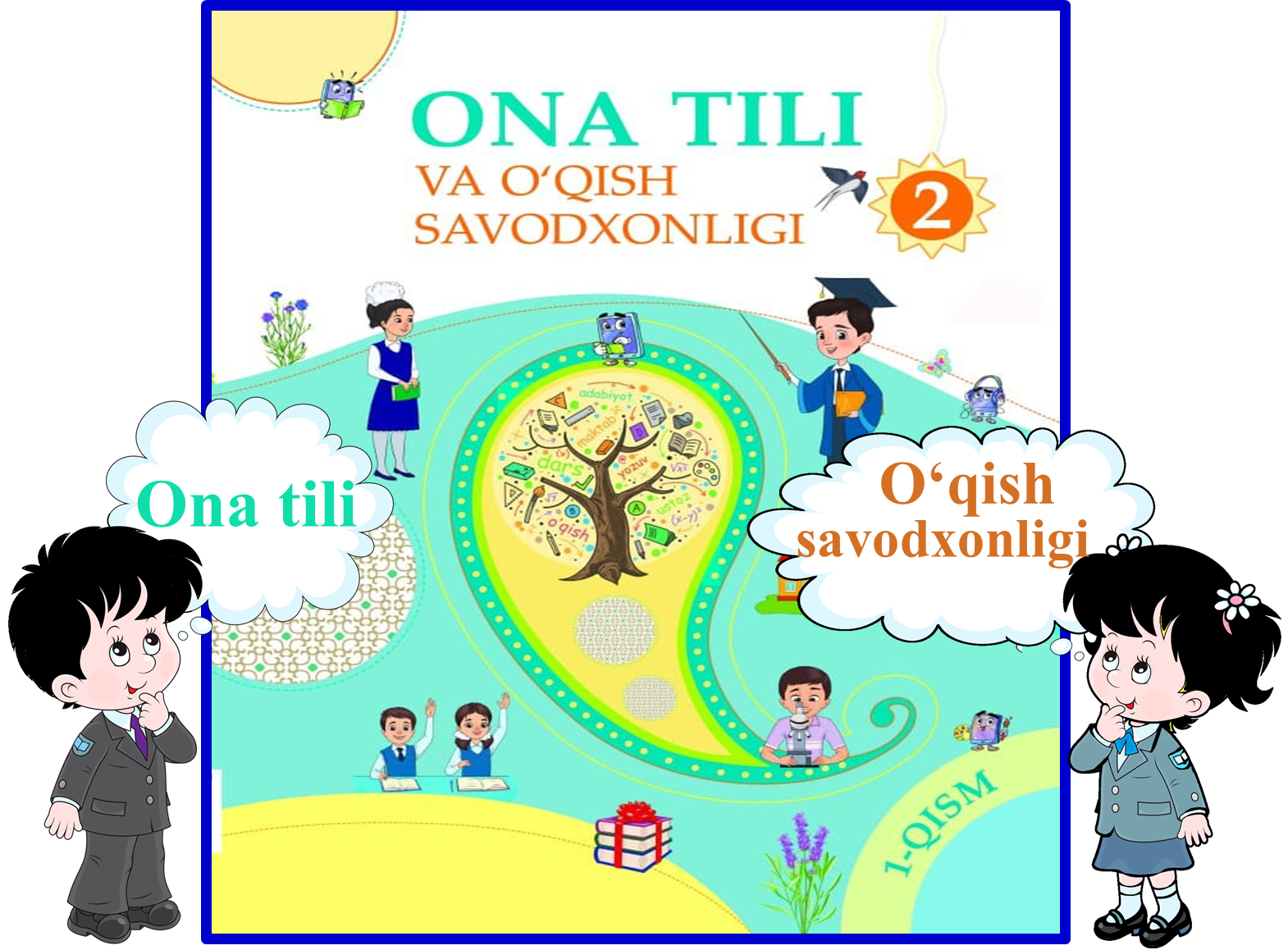 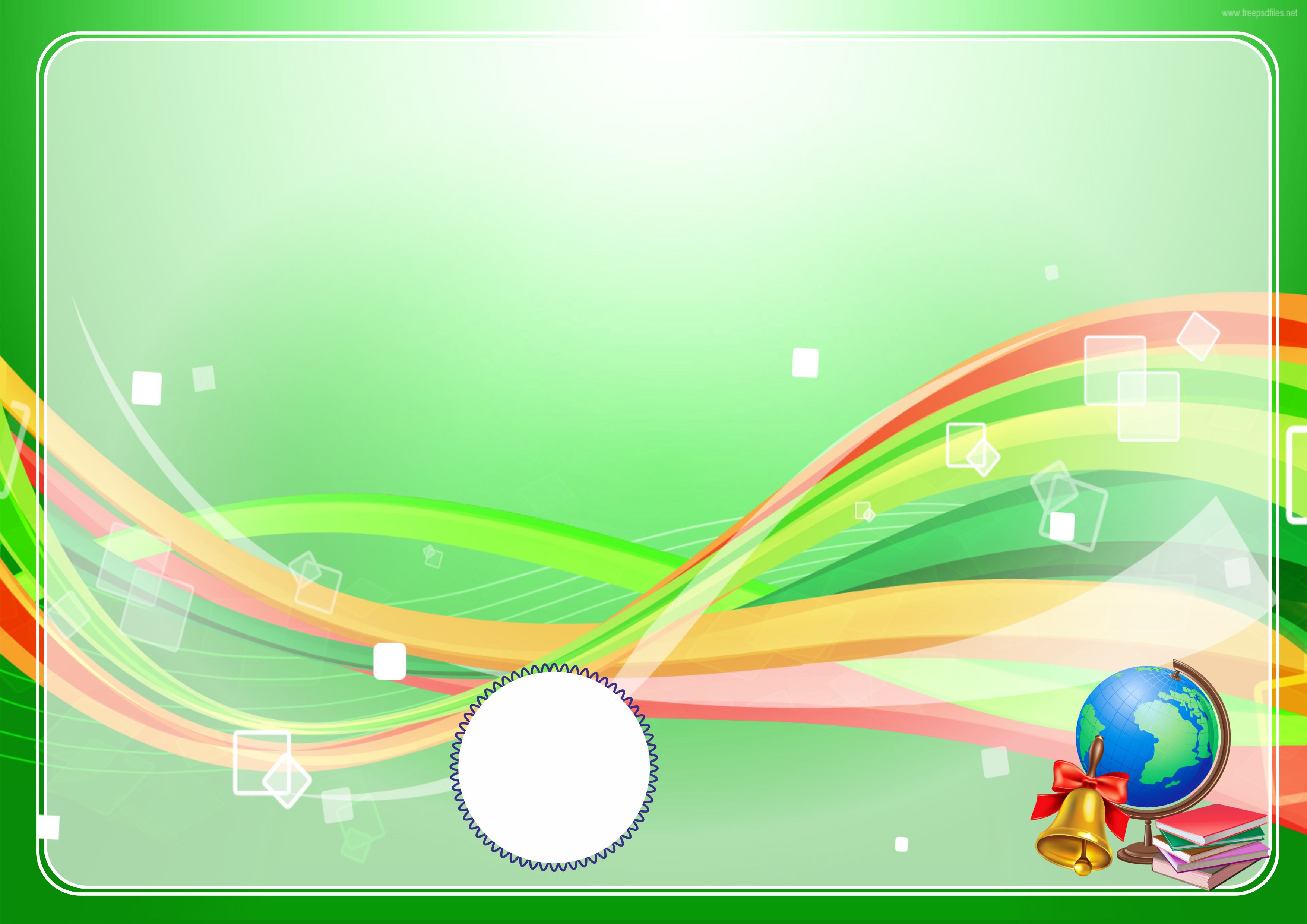 Kim qanday uxlaydi?
                                                Xudoyberdi Komilov
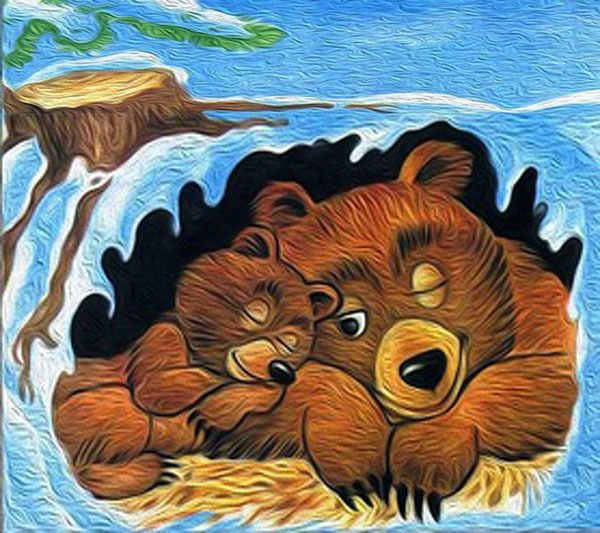 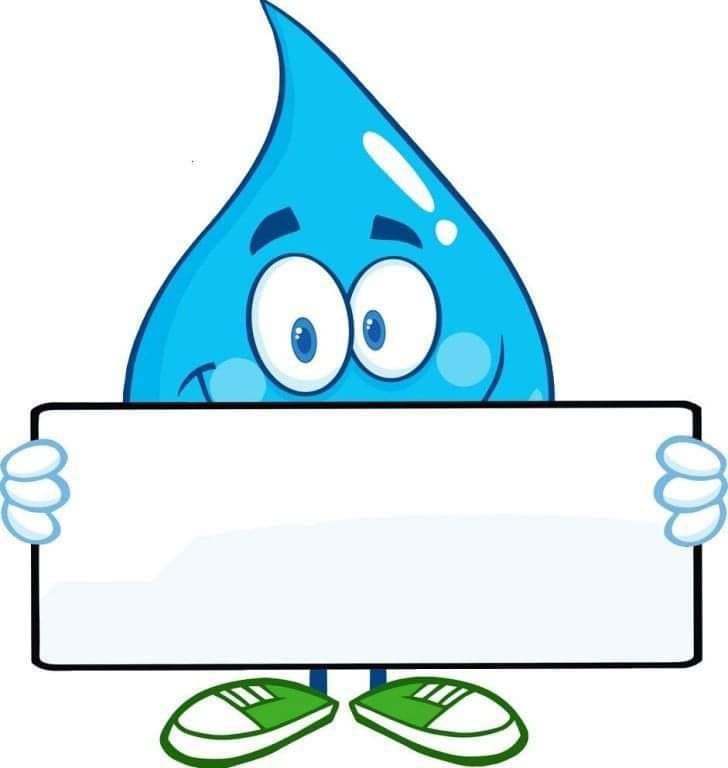 44-dars
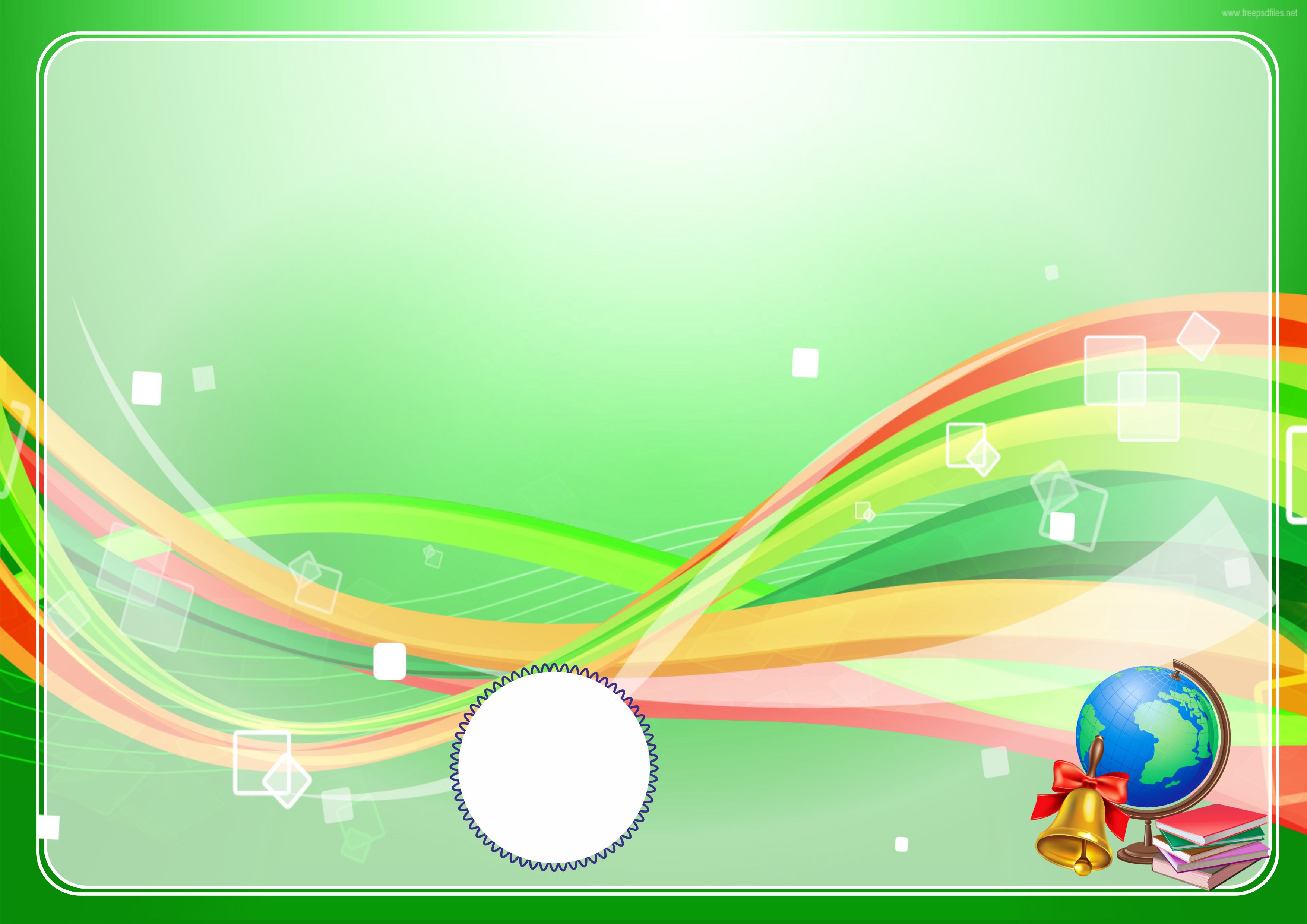 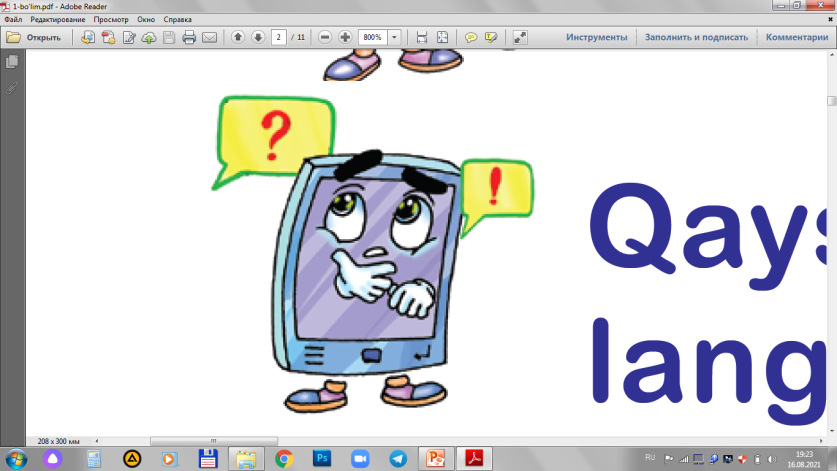 “Kim qanday uxlaydi” she’ridagi ajratib  ko‘rsatilgan so‘zlarni izohlang.
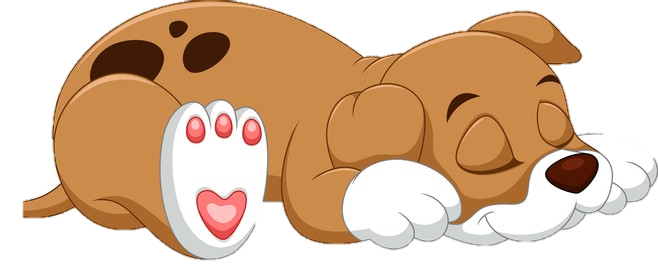 uy qo‘rib – uyni qo‘riqlab
o‘y – hayol
mudraydi – yarim uyg‘oq, yarim uyqu holatida bo‘lmoq
pinak – uyquning boshi, uyqu elitishi
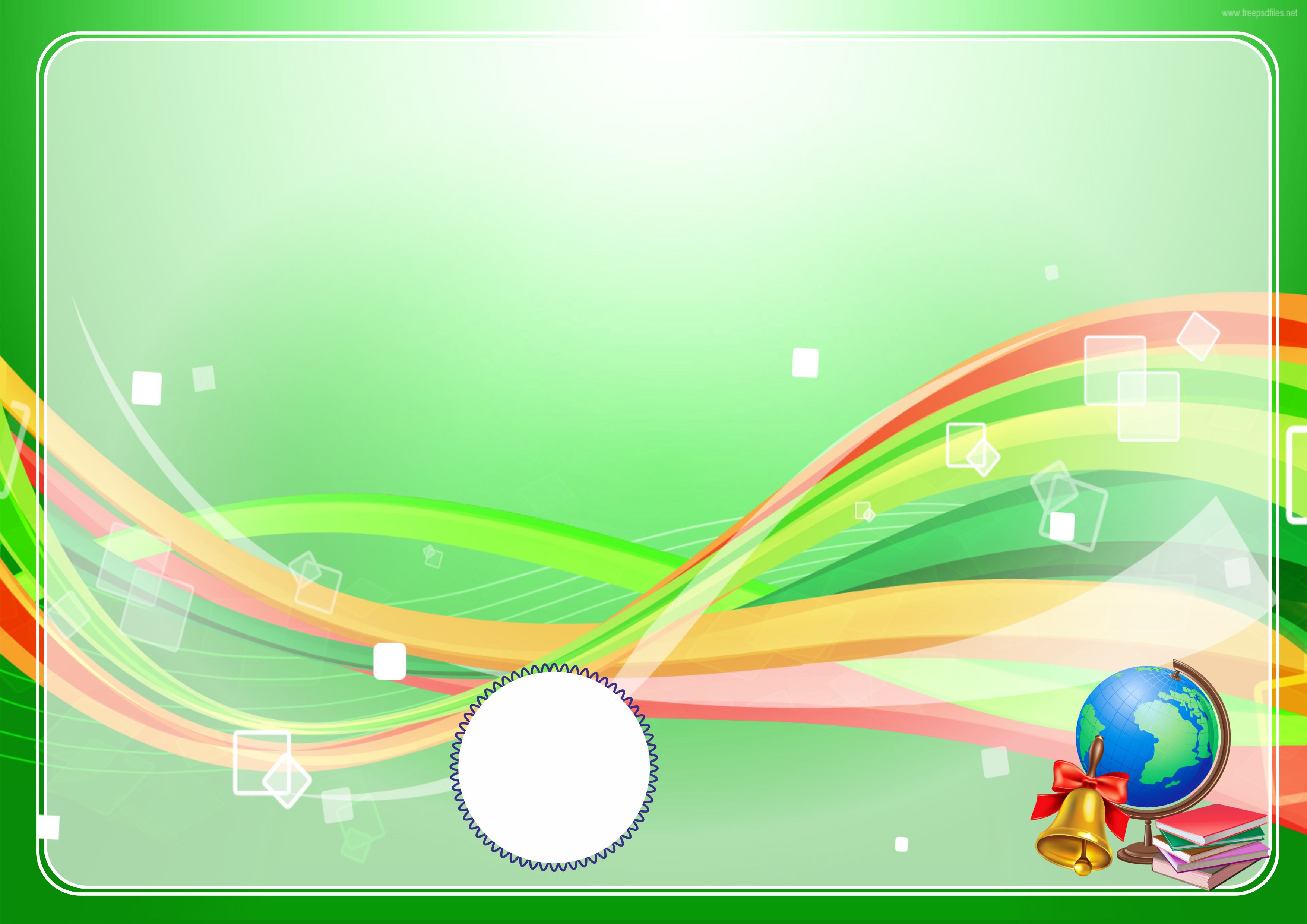 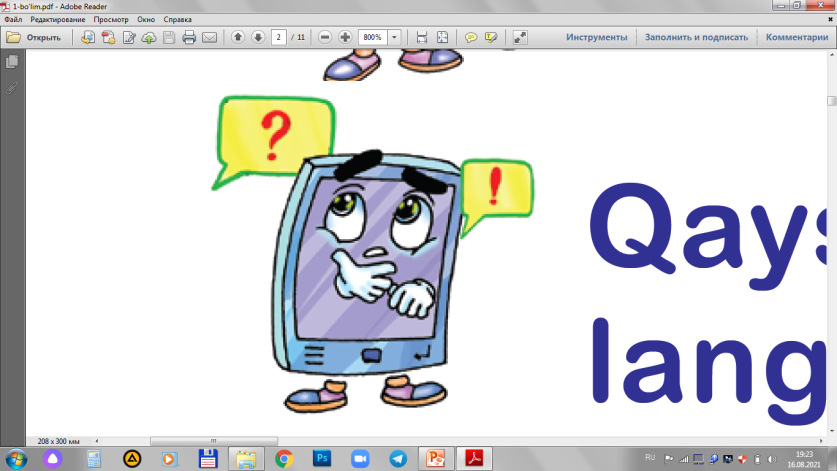 “Kim qanday uxlaydi” she’ridagi ajratib  ko‘r-satilgan so‘zlarni izohlang.
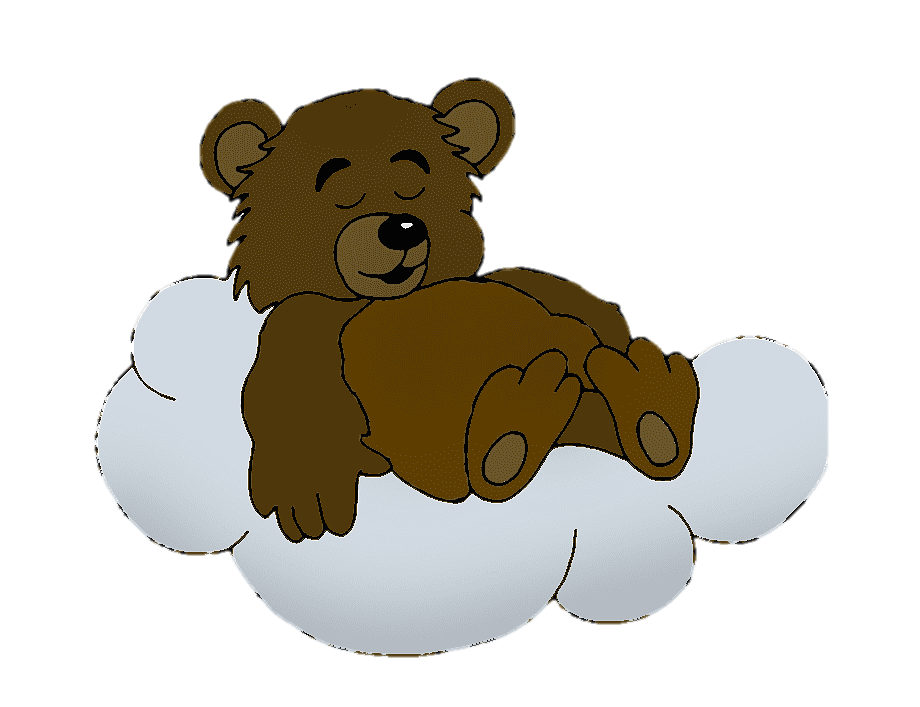 ovloqda – odamlardan xoli, chet joy
mizg‘iganda – ozgina uxlamoq, ko‘z ilintirmoq
xilvatda – pana, ovloq, chekka joy
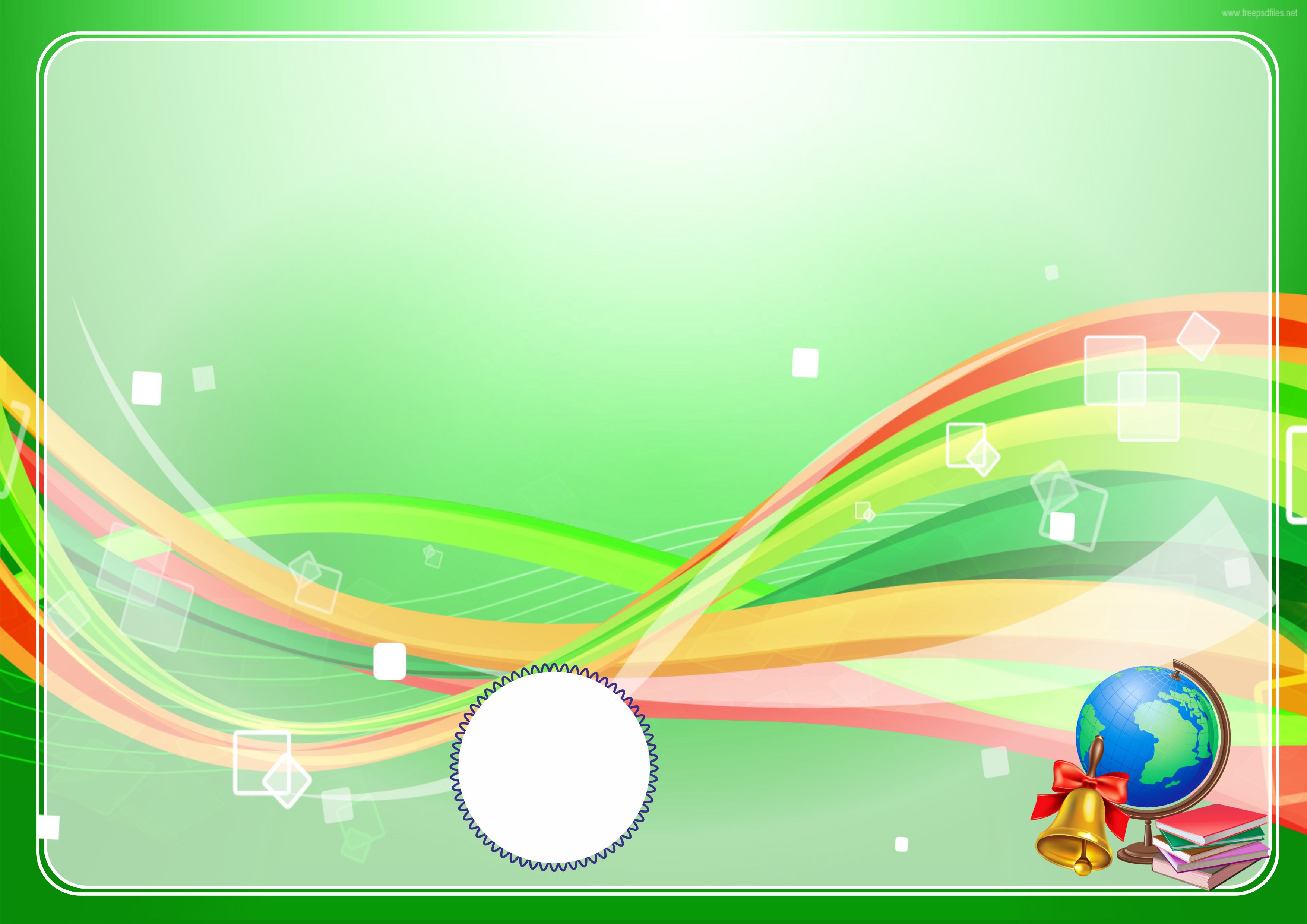 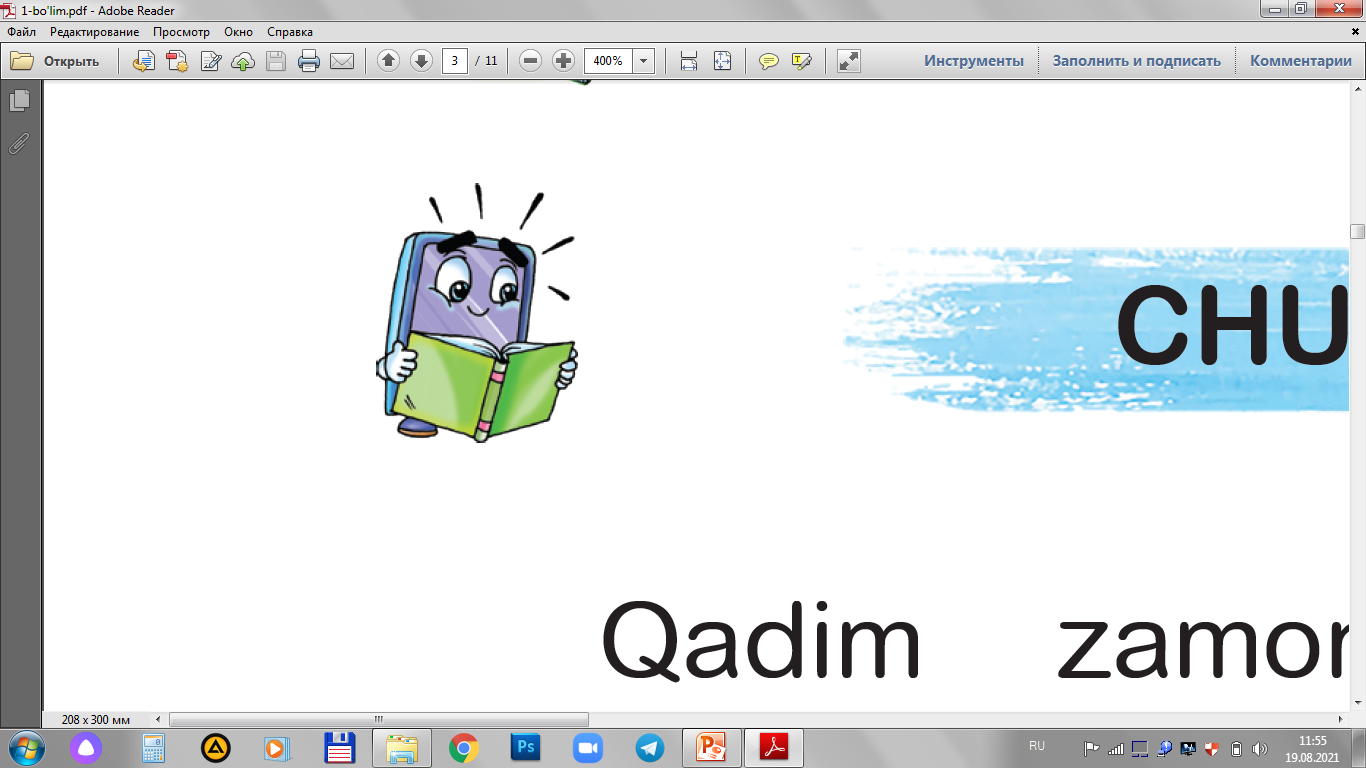 Maqollarni o‘qing. Ma’nosini tushuntiring.
Arslon izidan qaytmas,
Yigit - so‘zidan.
Echki yugurib
Kiyik bo‘lolmas.
Tulkining hiylasi ko ‘p,
Yaxshisi – qochmoq.
Bo‘rining o‘zi to‘ysa ham, 
Ko‘zi to‘ymas.
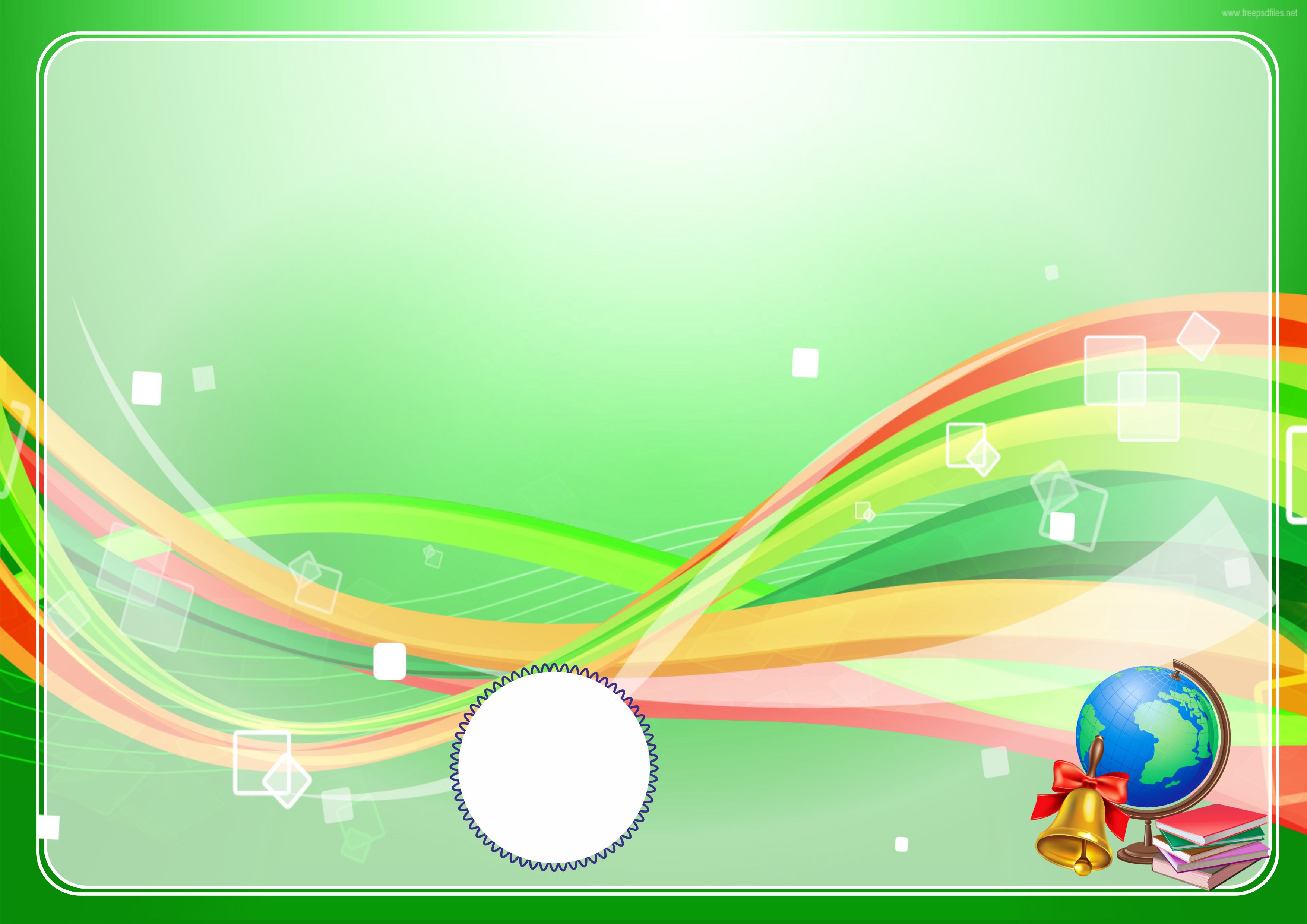 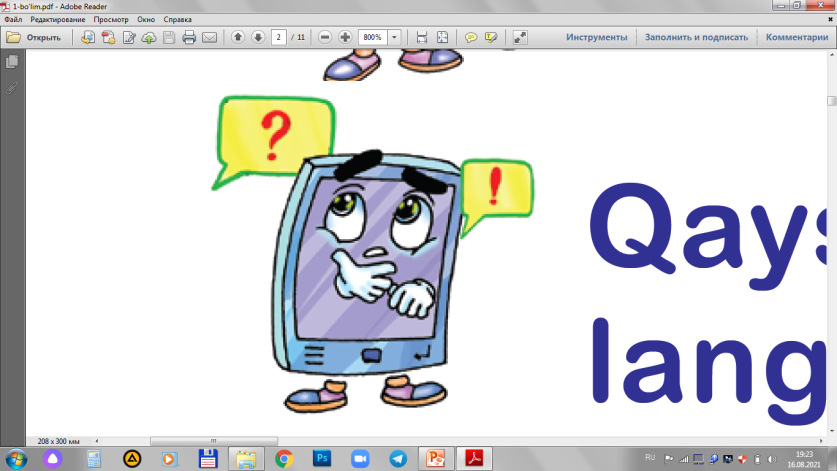 1. Ayting-chi, bu maqollarning odamlar hayoti bilan qanday o‘xshashligi bor?
2. Qanday odamni arslon yoki tulkiga qiyoslash mumkin?
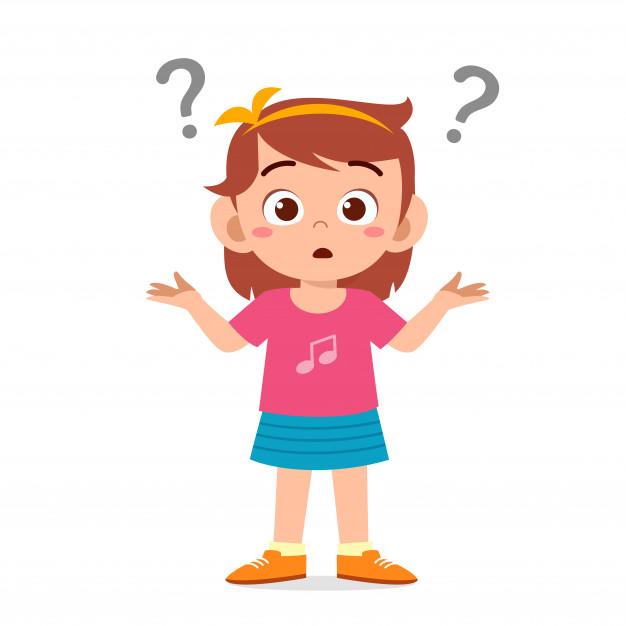 3. Siz ham shu kabi maqollarni bilasizmi?
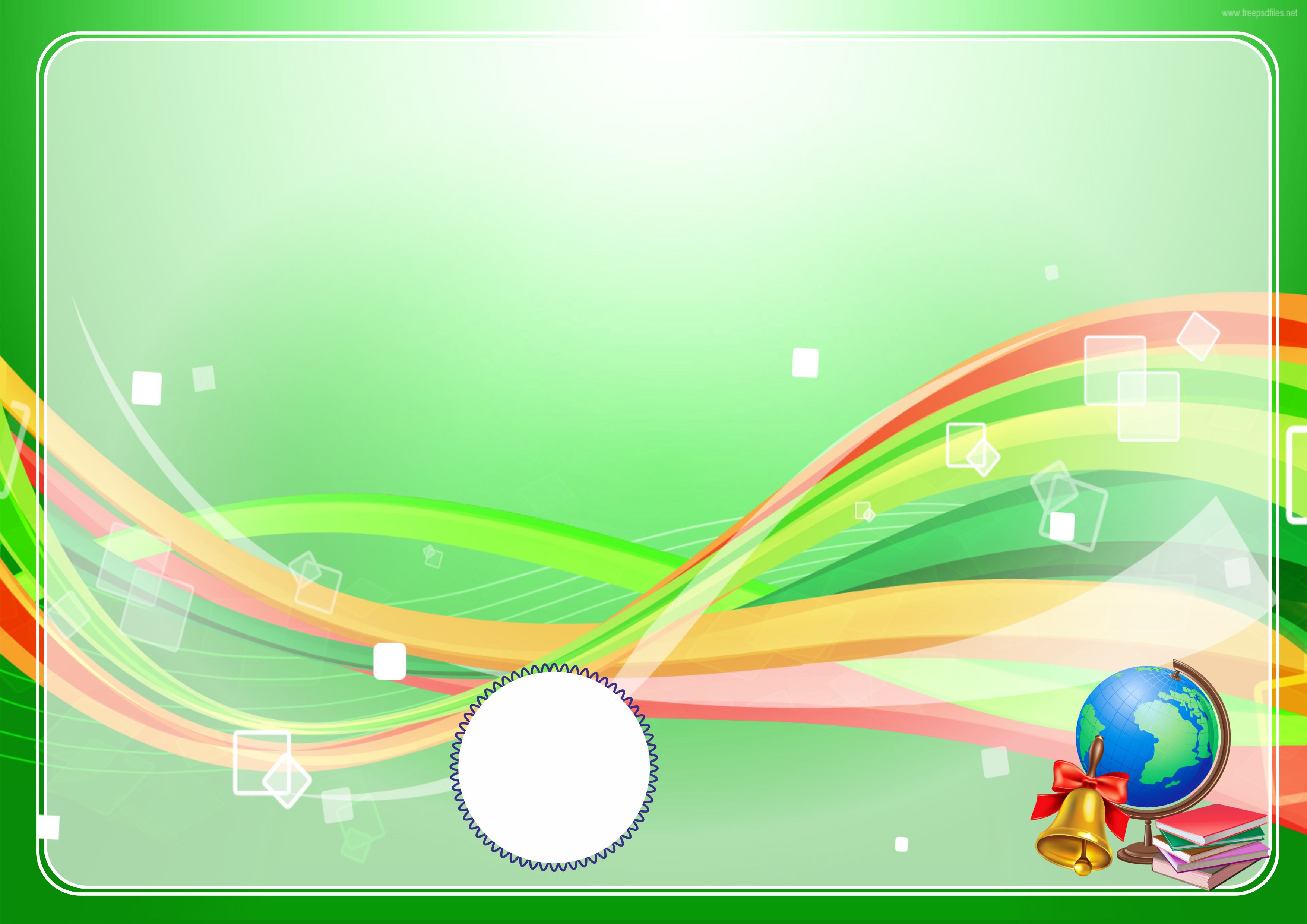 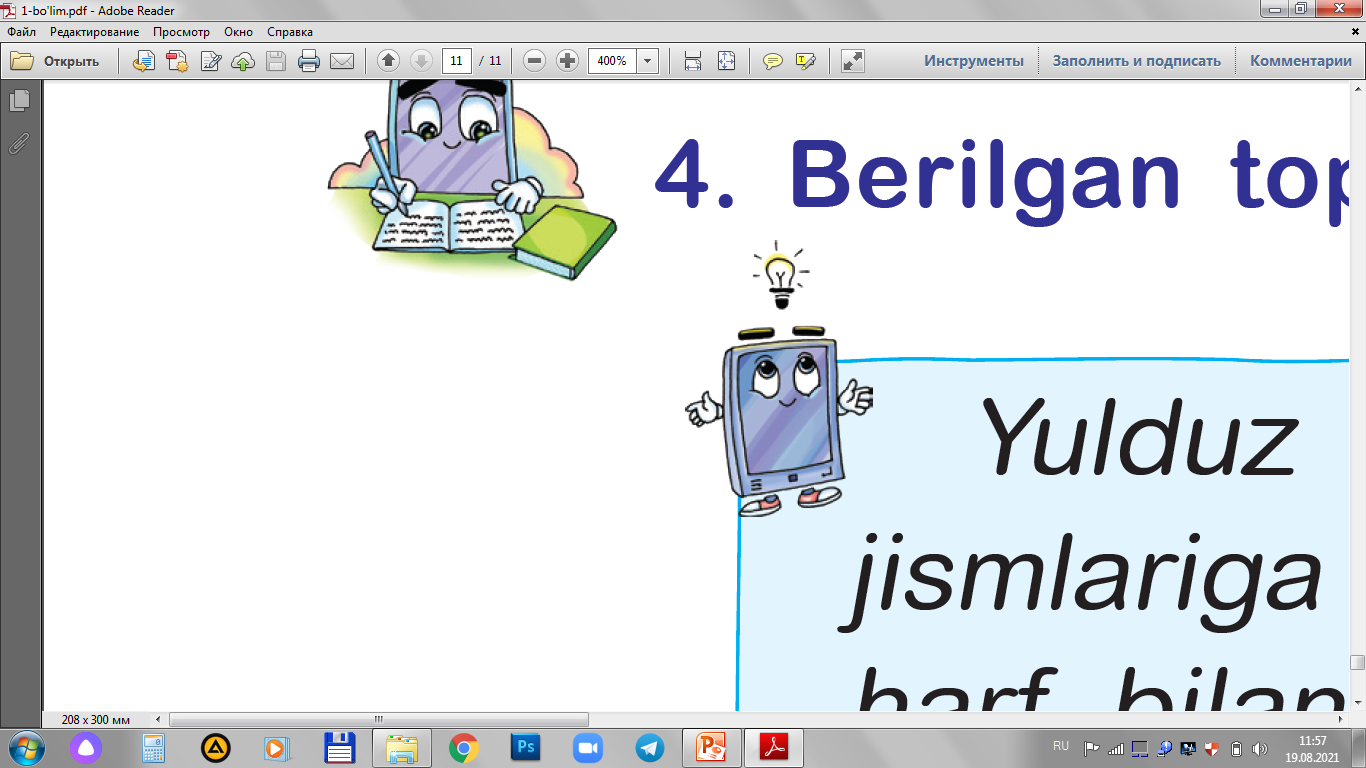 Hayvonlarning nomi bildirgan qo‘shimcha ma’nolarni bilib oling.
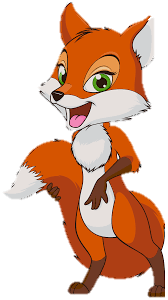 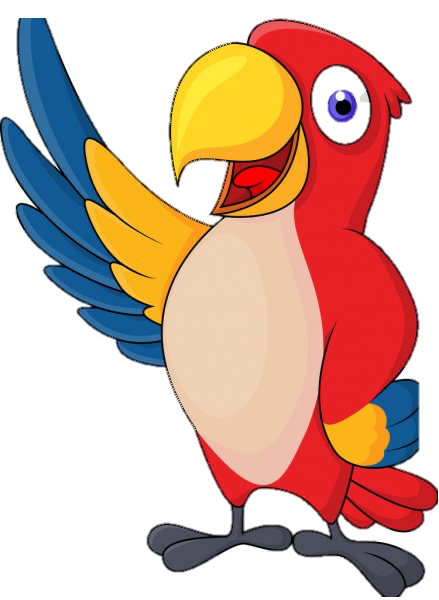 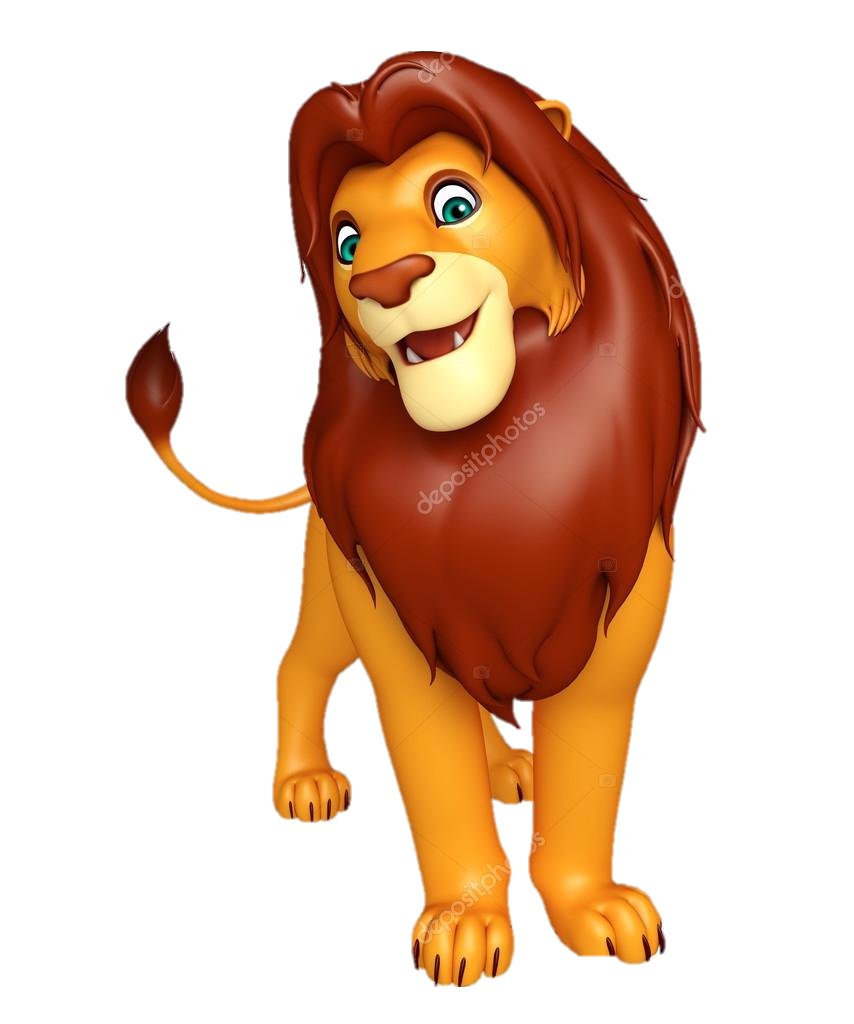 Tulki – ayyor
Sher – kuchli, jasur
To‘tiqush – mahmadona sergap
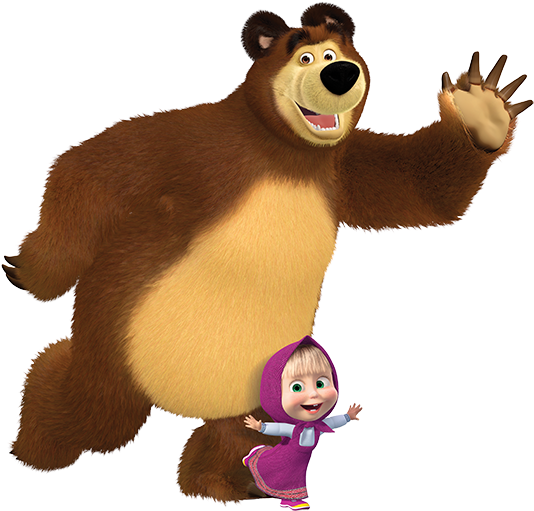 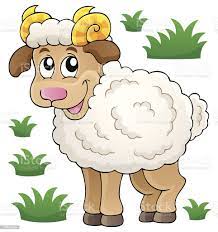 Ayiq – polvon, bahaybat
Qo‘y – yuvosh
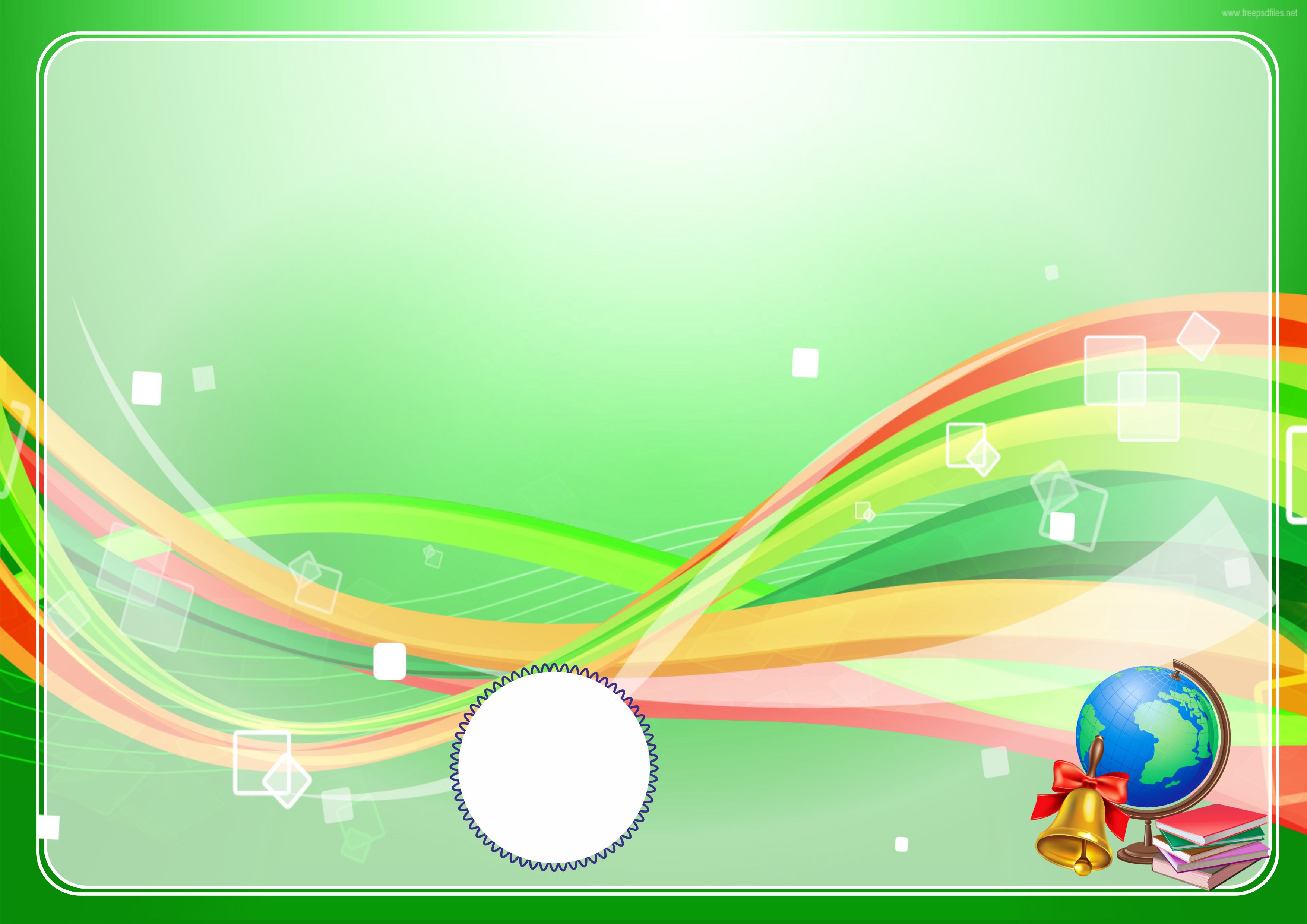 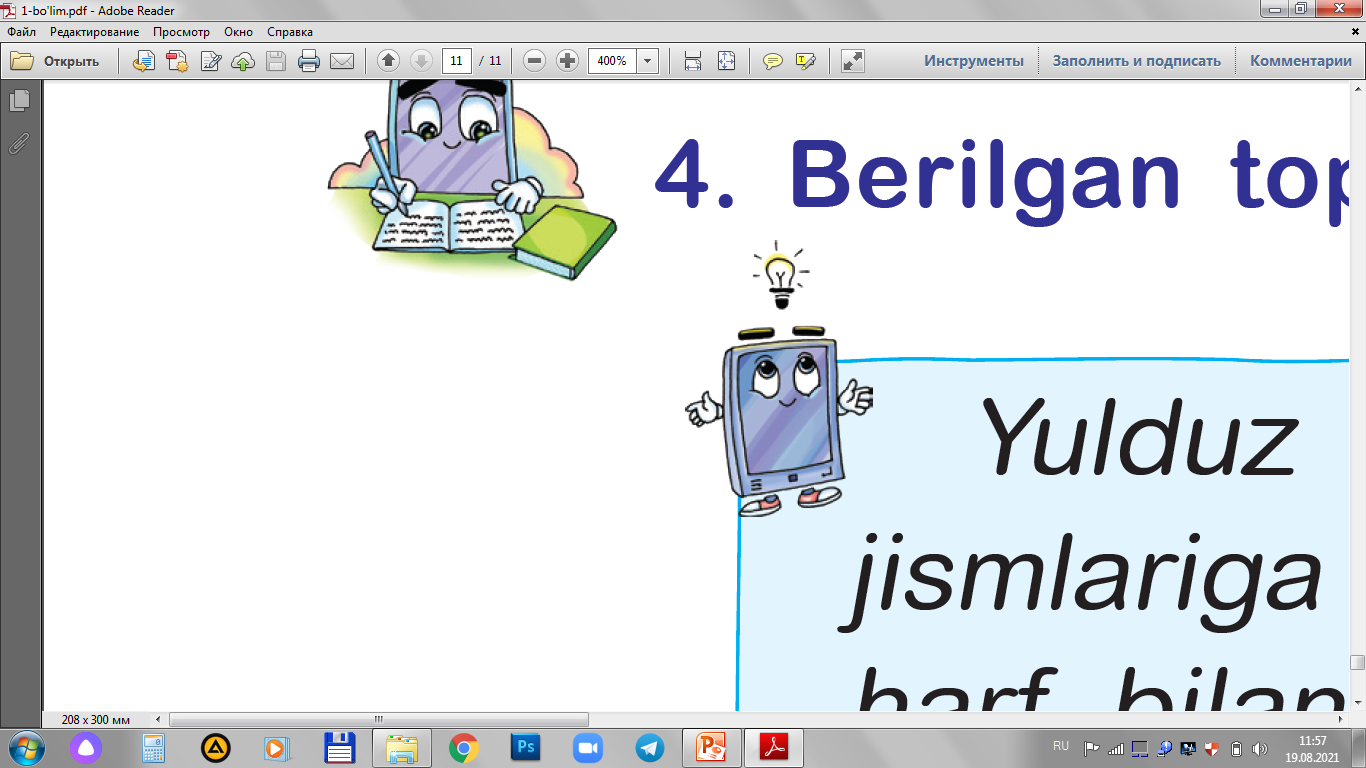 Hayvonlarning nomi bildirgan qo‘shimcha ma’nolarni bilib oling.
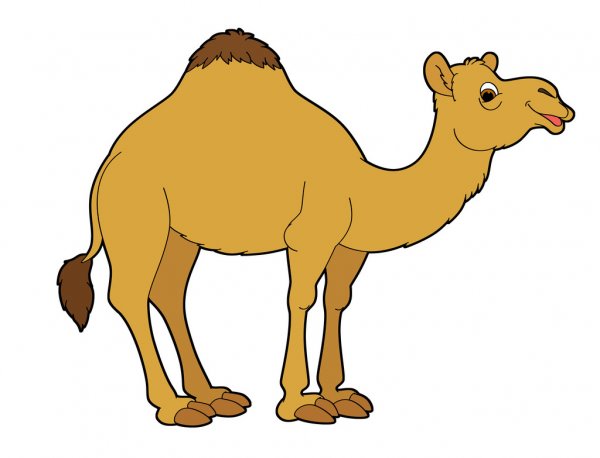 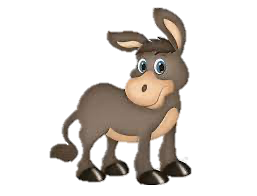 Tuya – sabrli, chidamli
Ilon – yovuz, ayyor
Ot – ziyrak
Eshak – ahmoq
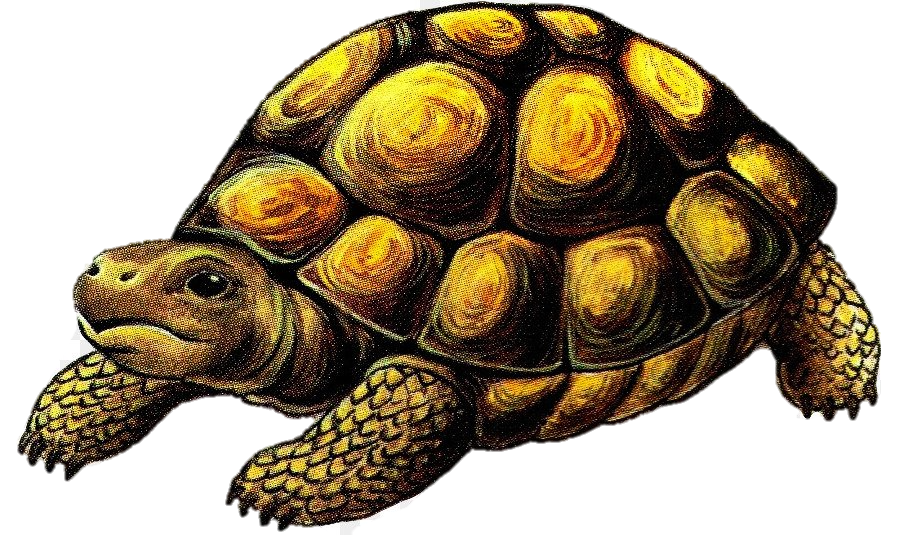 It – vafodor
Toshbaqa – imillagan, sekin
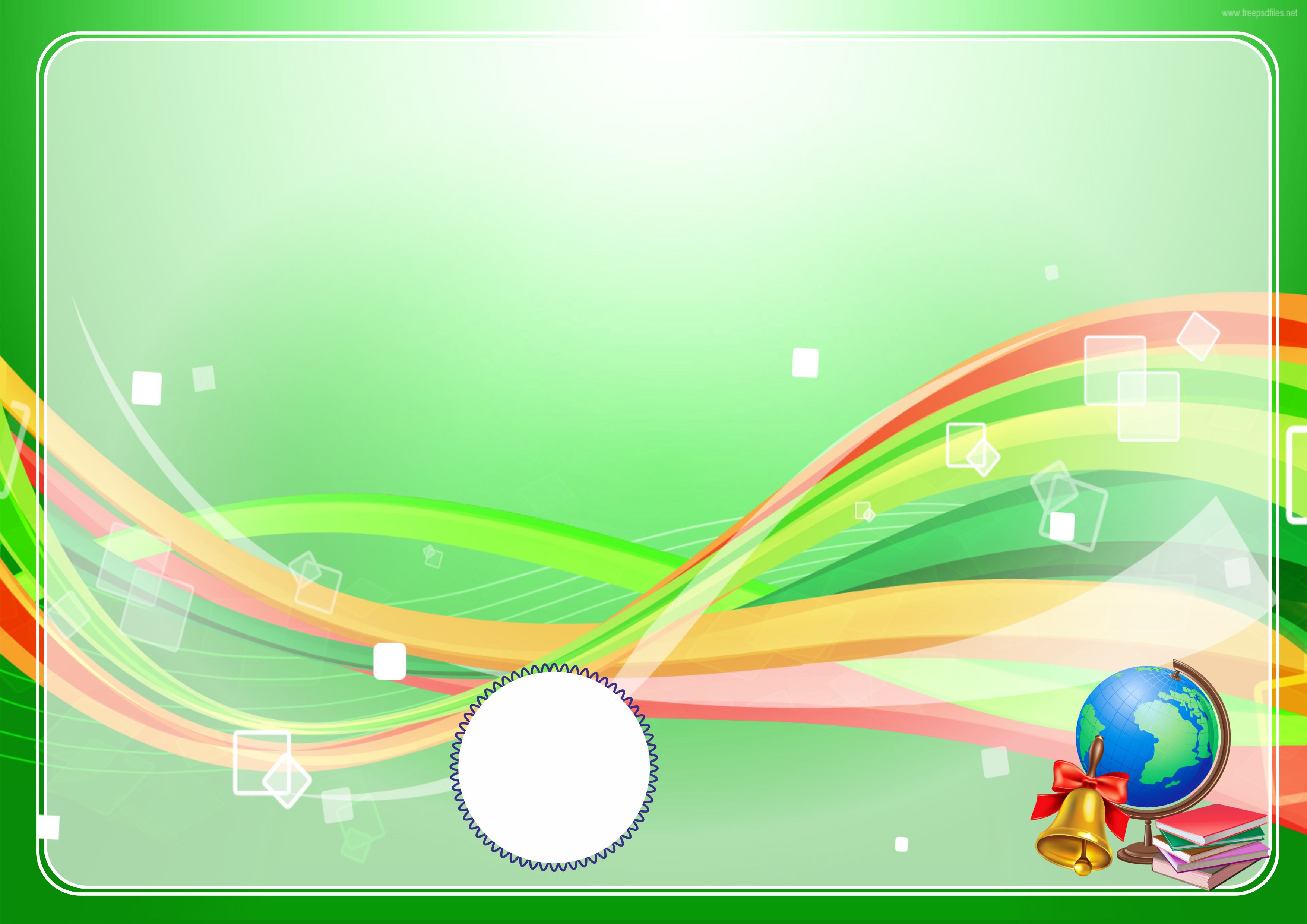 Yodingizda tuting!
Odam, hayvon yoki narsalarga xos sifatlarni aniqlash uchun qanday? Yoki qanaqa? So‘rog‘ini beramiz.
Masalan: ayyor tulki (qanday tulki?)
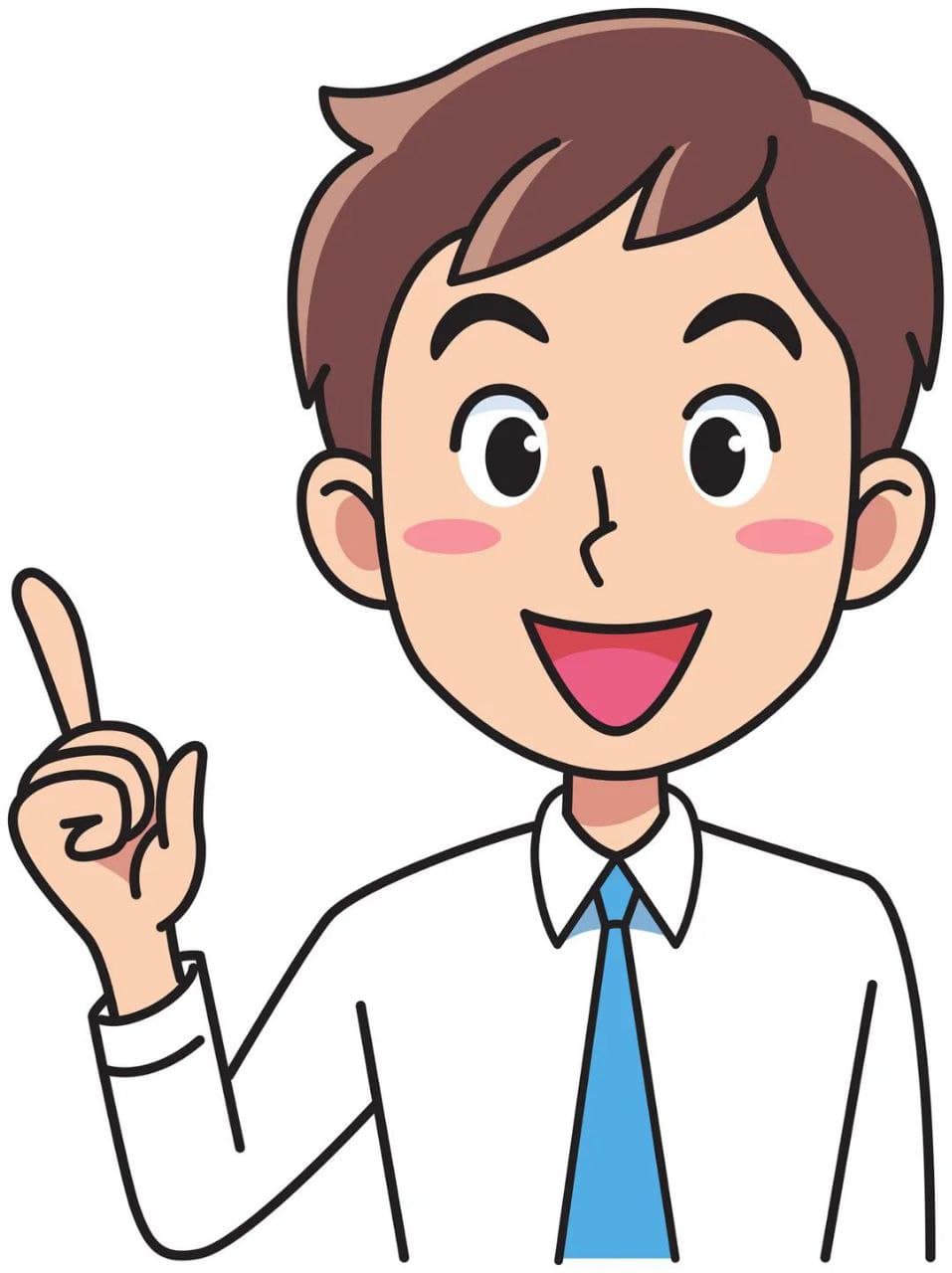 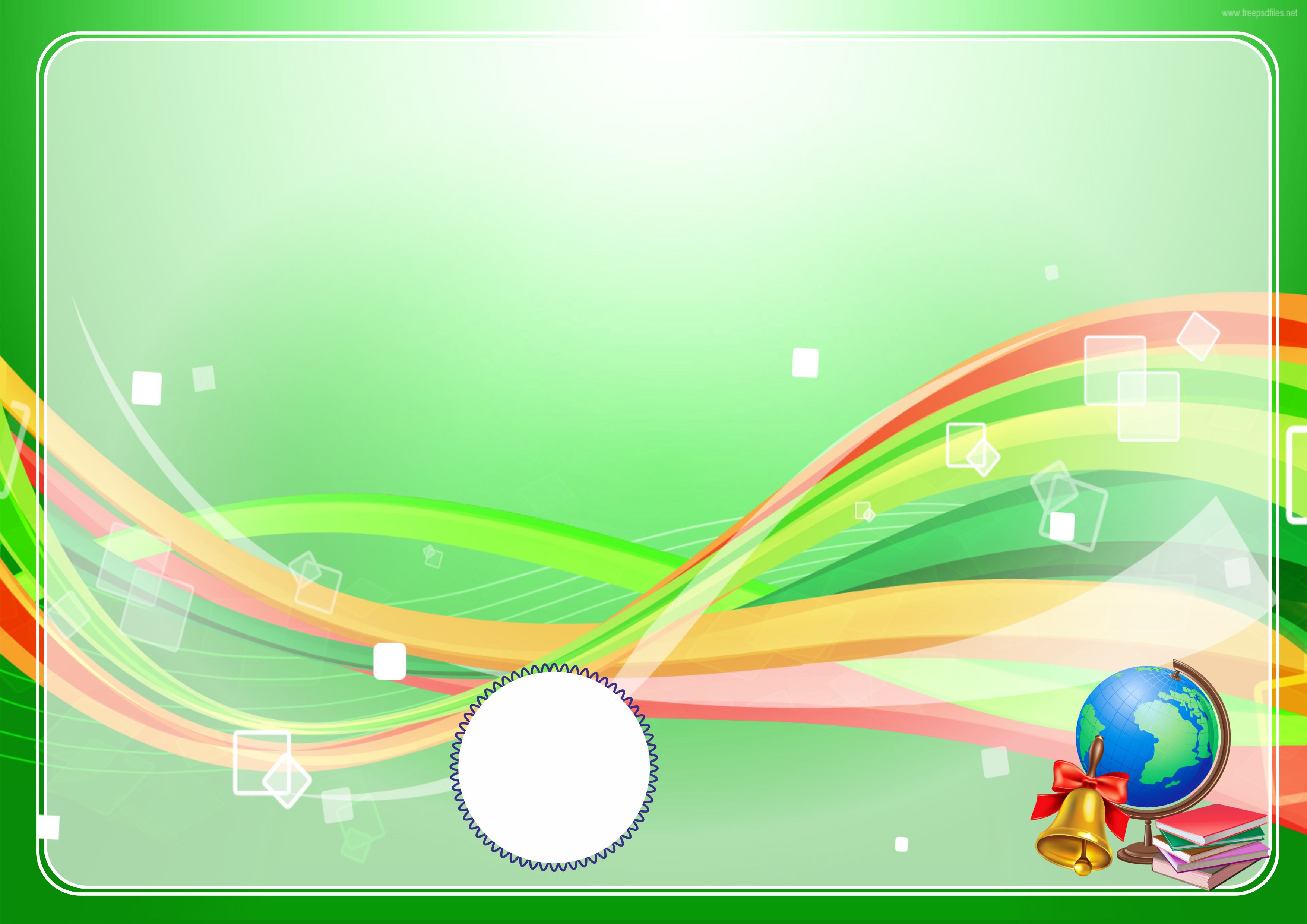 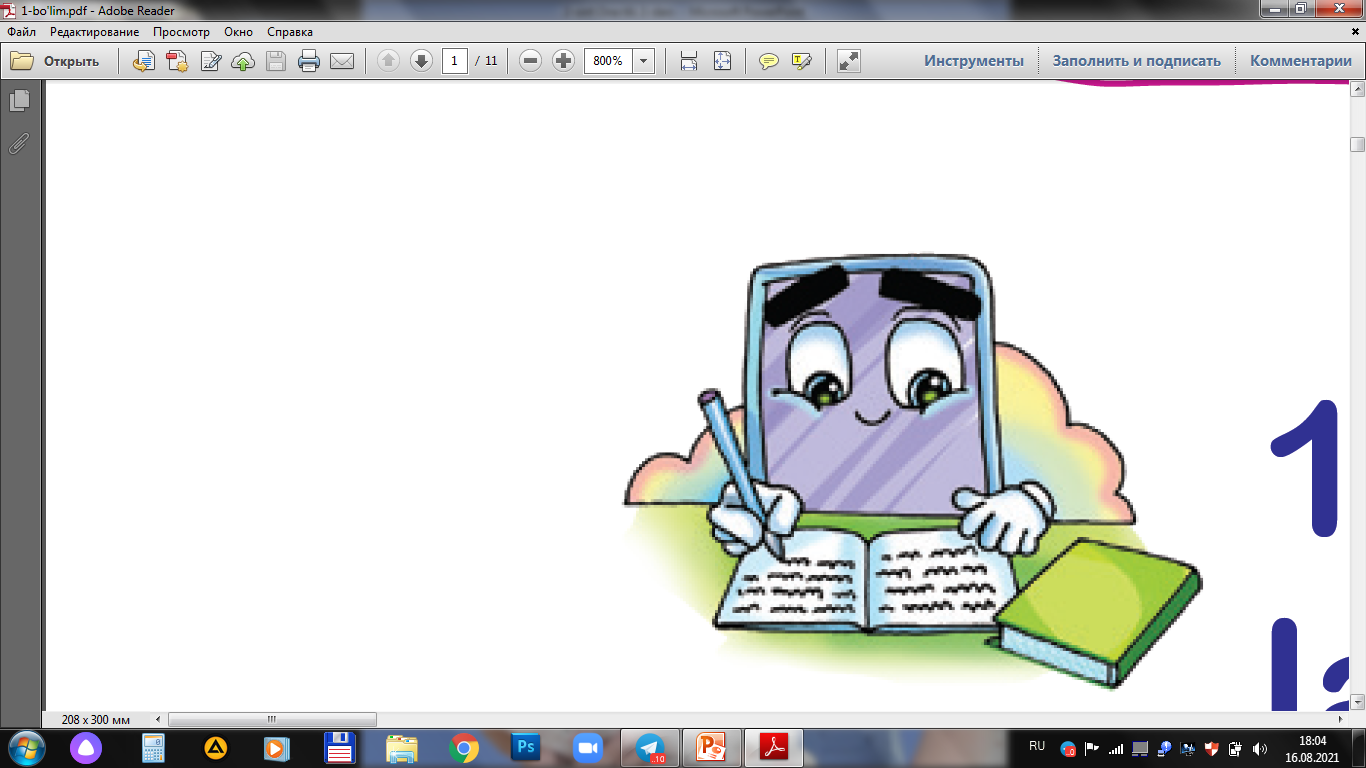 5. Hayvonlar  ta’riflangan namunadagidek
gaplar tuzing va yozing.
Namuna:  O‘rmonda qo‘rqmas sher yashar edi.
Imillagan toshbaqa musobaqada marraga eng oxirgi    bo‘lib yetib keldi.
Pahlavon ayiqpolvon asalni paqqos tushirdi.
Tulki ayyorlik bilan quyonni tutib oidi.
It o‘z egasiga vafodorlik bilan ergashdi.
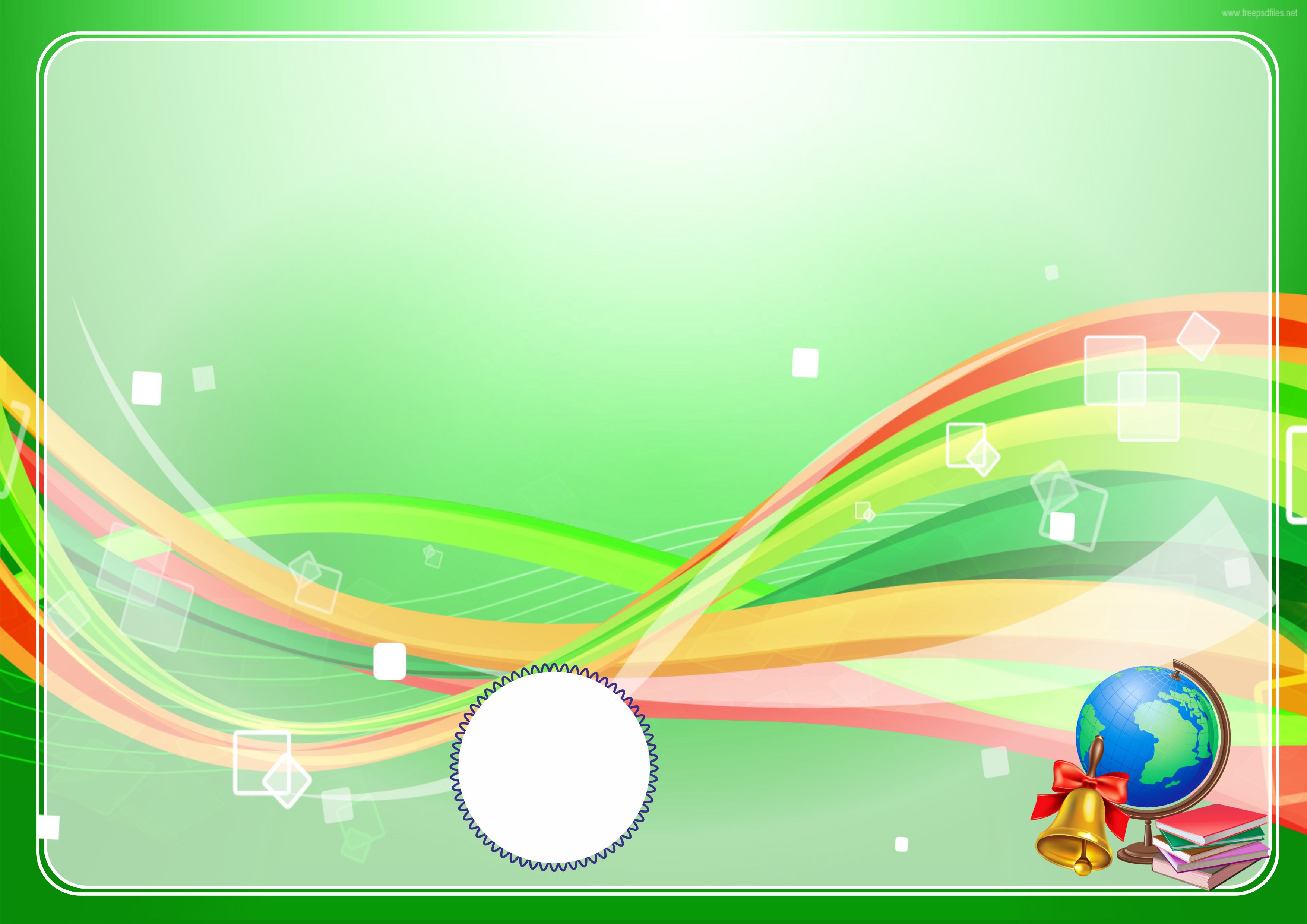 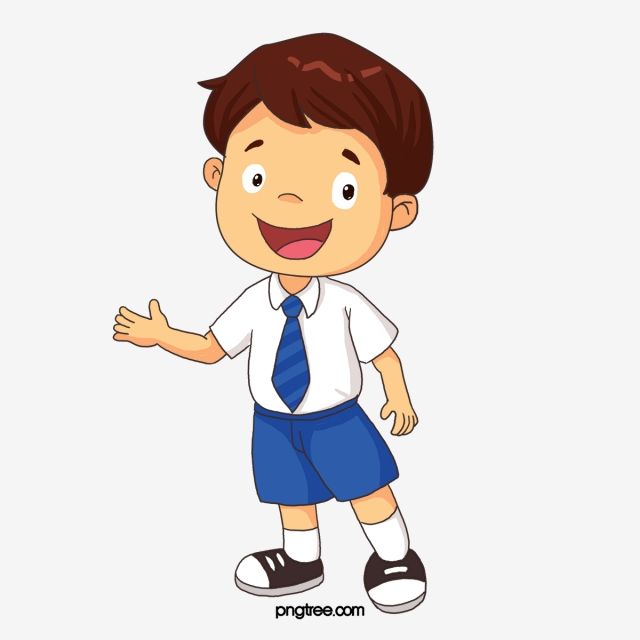 Hayvonlarni ta’riflari 
 orqali bilib  olganlaringizni oila a’zolaringizga aytib bering!
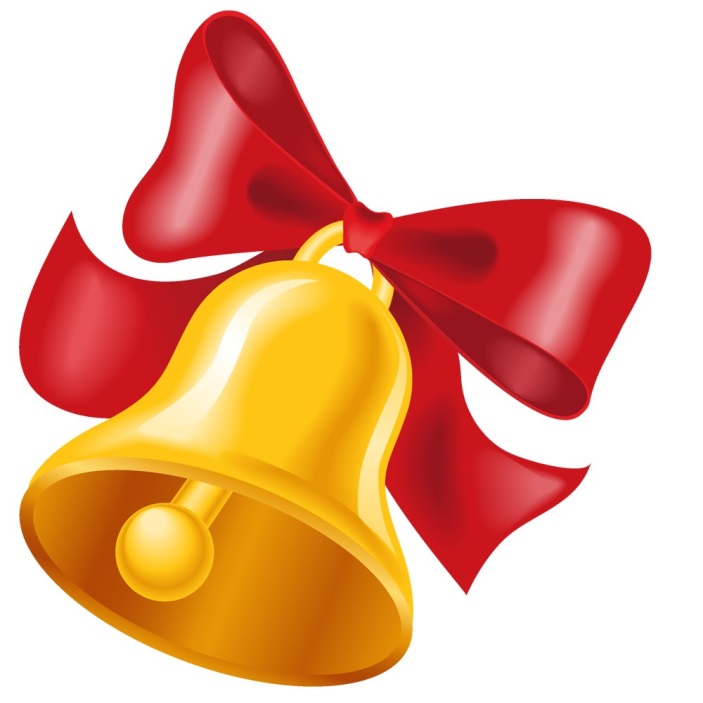